カメラアプリでQRコードを読み取る方法
カメラアプリでQRコードを読み取って
「YouTubeの創価学会公式チャンネル」を開く方法
2021/9/2作成
byシマリス
https://www.soka-blog.net/qr-youtube
iPhoneで創価学会公式YouTubeチャンネルへ接続
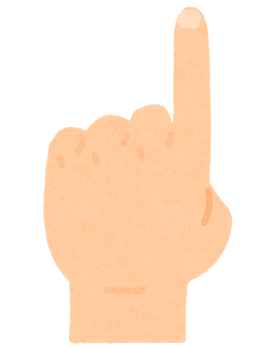 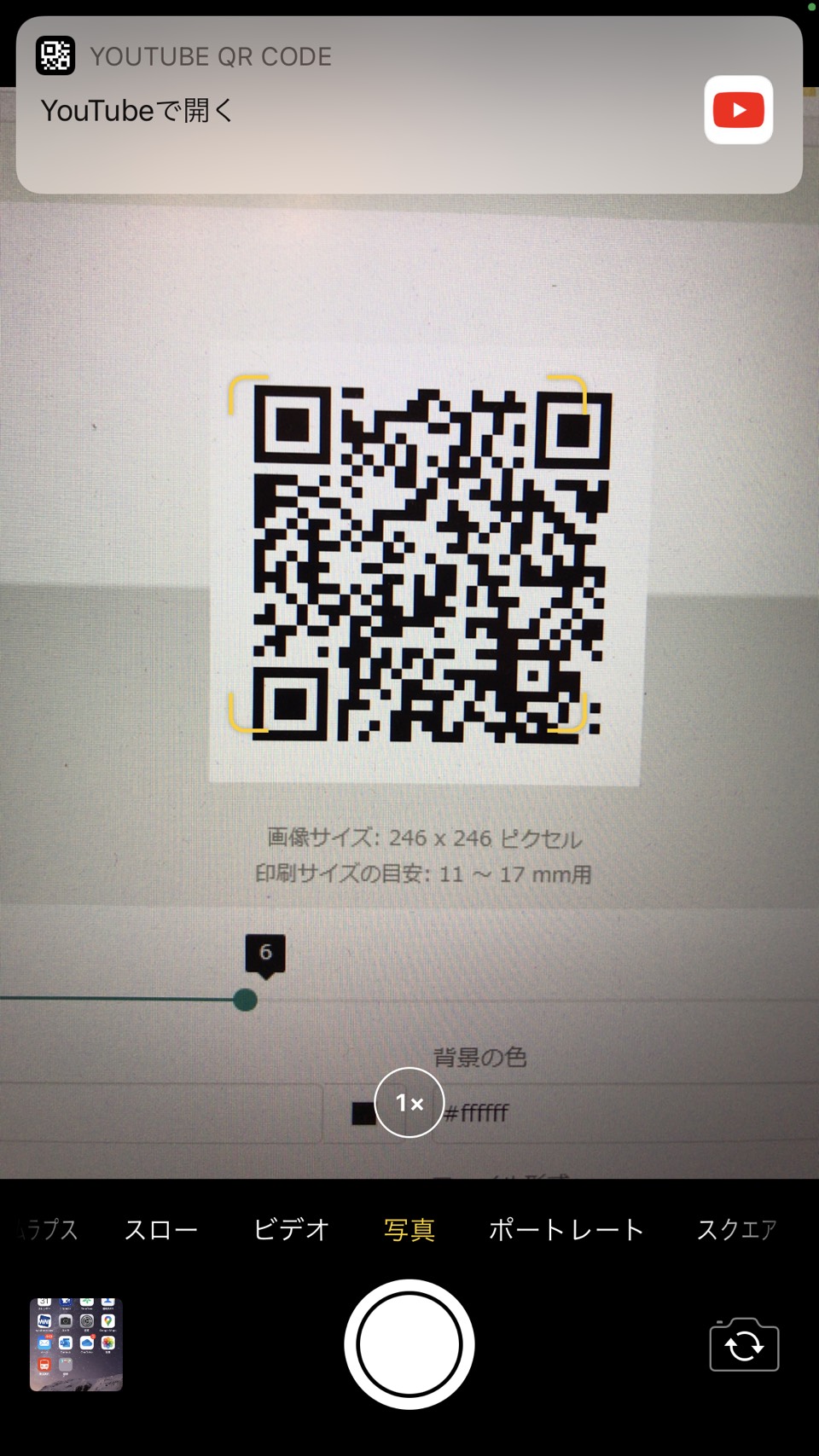 カメラアプリを起動

スマホを↓のQRコードにかざす
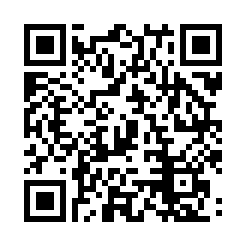 上の方に「YouTubeで開く」というメッセージがでるので、そのボックスをタップします。

自動でYouTubeが起動し、創価学会公式チャンネルに接続します。
Androidで創価学会公式YouTubeチャンネルへ接続
カメラアプリを起動

右下の方の[その他]をタップ　
※[その他]がない場合は、[カメラ]のあたりを左にスワイプすると出てきます。

[レンズ]をタップ

スマホを↓のQRコードにかざす
認識するとURLが表示されるのでタップします。

自動でYouTubeが起動し、創価学会公式チャンネルに接続します。
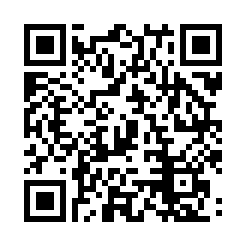